Wolfram Demonstrations for Differential Equations
Helmut Knaust
The University of Texas at El paso
hknaust@utep.edu
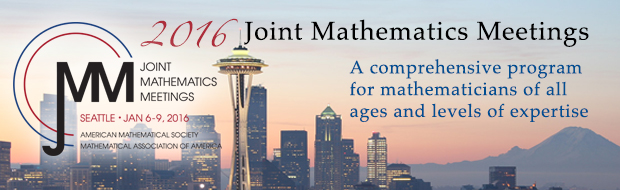 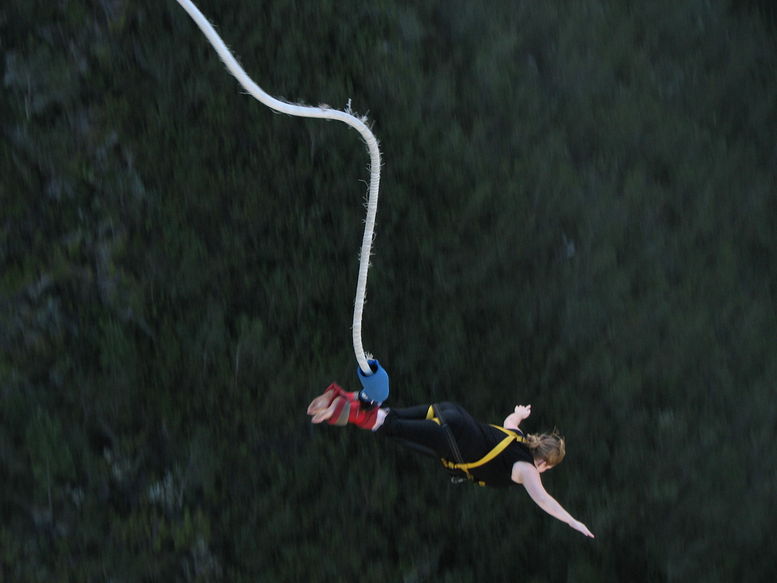 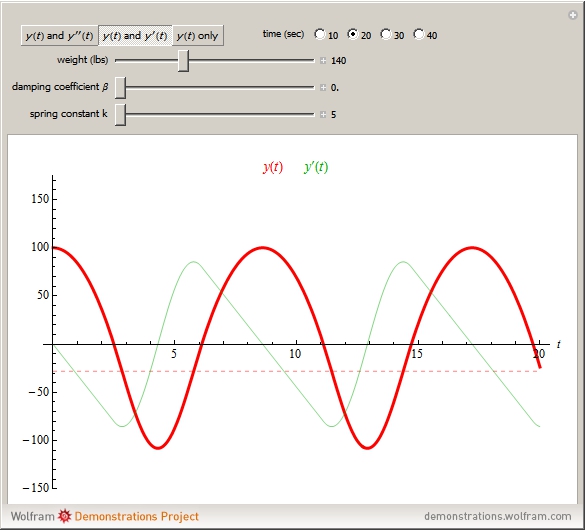 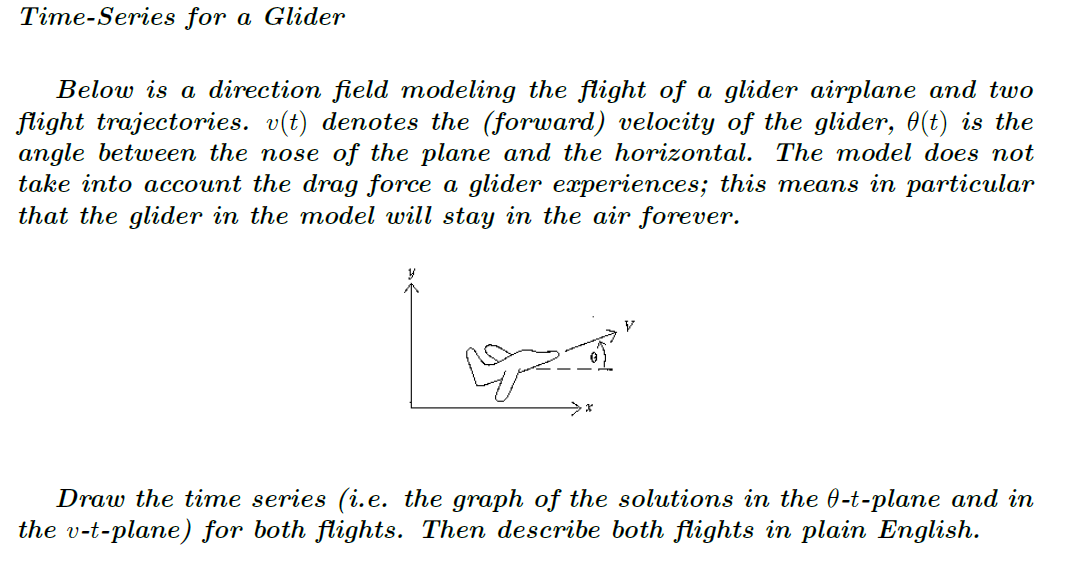 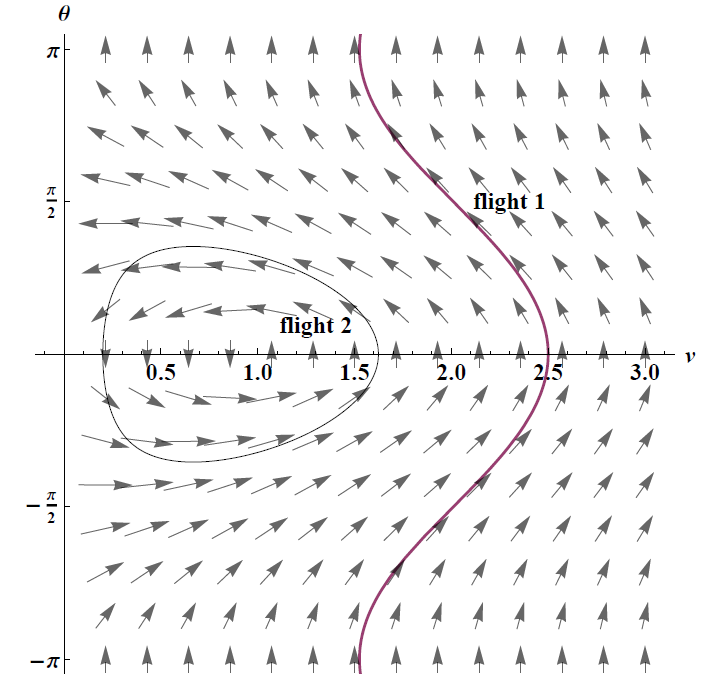 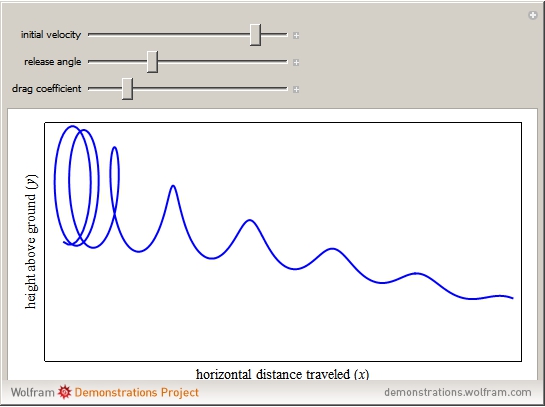 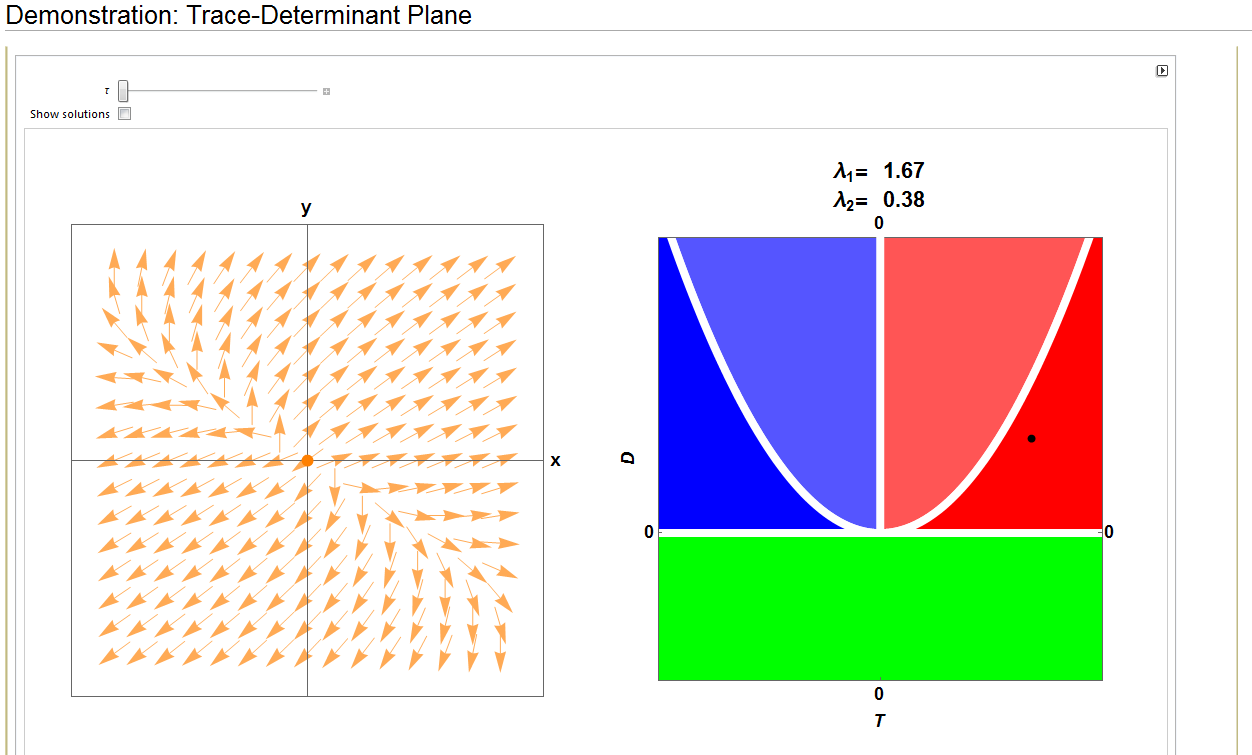 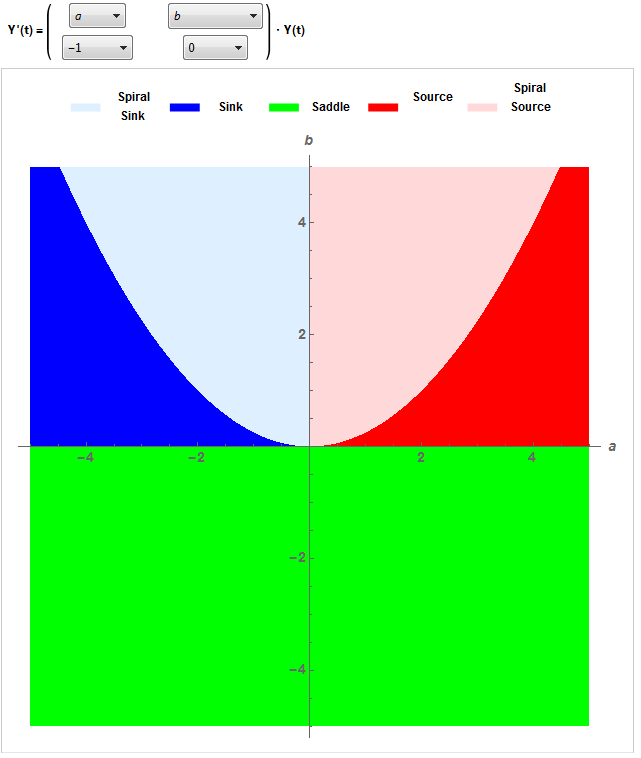 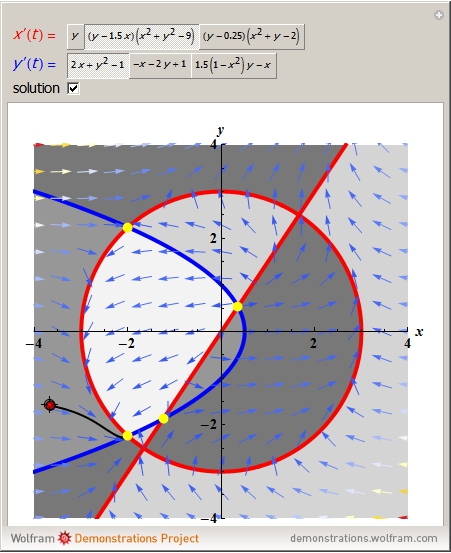